Ознакомление дошкольников с
культурой коренных малочисленных народов России: водь Ленинградской области.
ВОДЬСКИЙ  ДОМОВОЙ
Воспитатель ГБДОУ №37 Василеостровского района
                                              Якутина Галина Ивановна
У всех народов во все времена были существа, хранившие дом от беды и невзгод. В русской мифологи их называют Домовыми. Рисунки Домовых во всех народах разные, одни добрые, милые старички или животные, другие в облике животных хитрые. Люди благоговейно относятся к домовому.
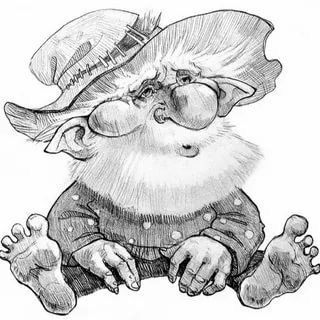 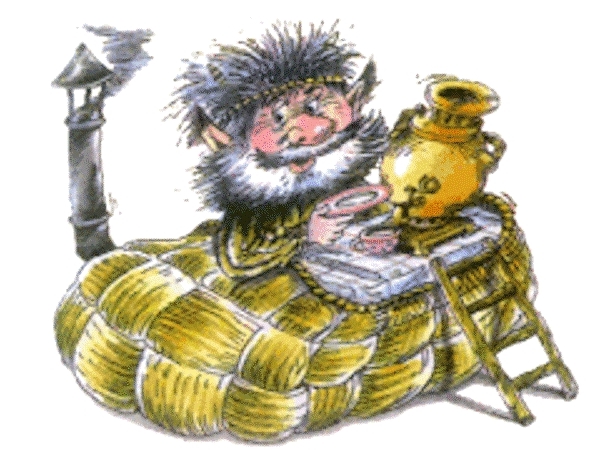 Россия многонациональная культура. Каждая народность проживающая на территории России стремится сохранить свой язык, традиции, обычаи, национальность, костюмы, музыку, промысел.
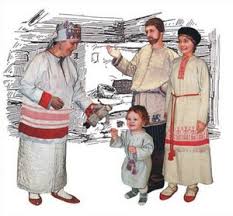 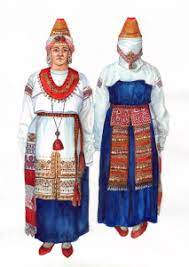 Чем один народ	отличается от другого?			
Каждая народность хранит свою культуру, национальные традиции и обычаи, а самое главное - язык. У каждого народа свои сказки и вышивают разные узоры, даже дома строят разные.
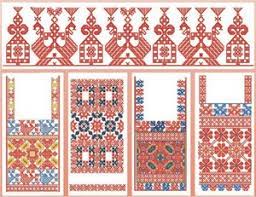 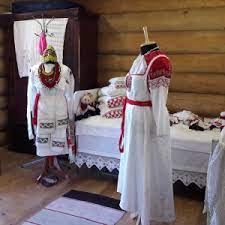 Народ «Водь» - это один из древних народа, который проживает в Ленинградской области (Кингисепский район.)
Слово «водь» в переводе с водьского значит «клин».
Скорее всего речь идет о треугольниках которые вышивали на одежде в качестве отличительных знаков. Води единственный народ, который сохраняет свои древние верования, традиции и обычаи. Этот народ по-прежнему покланяется старым деревьям, огромным камням, родникам-колодцам.
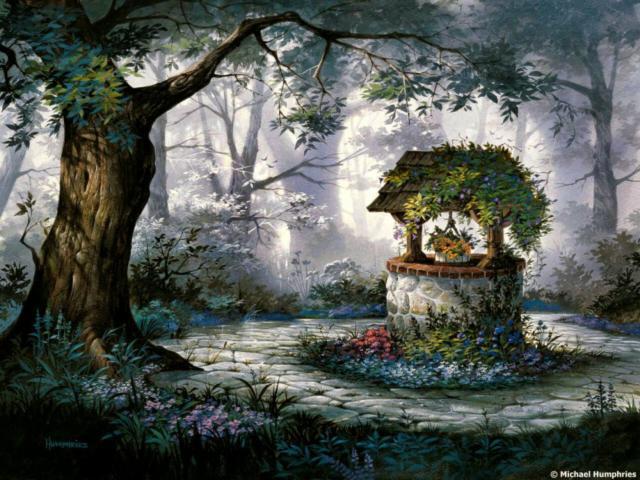 Водьские деревни мир таинства, где все одушевлено. В каждом доме живут духи, которые помогают в семье в хозяйстве. 
Домовой- мифологический персонаж.
Поместья мирного незримый покровитель.
Тебя молю мой добрый домовой
Храни селенья, лес, и дикий садик мой,
И скромную семью мою обитель.
                                              А.С. Пушкин.
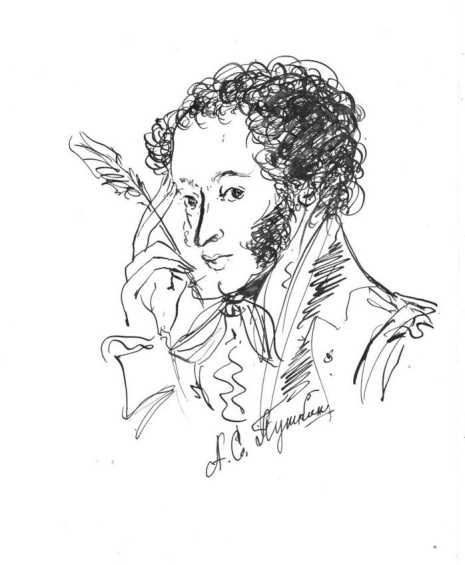 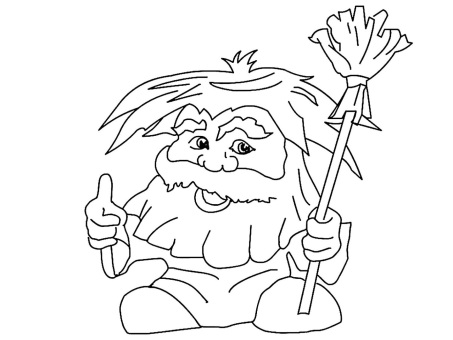 Домовые - это озорные и шкодные  духи. Они могут пошуметь, погреметь, что-нибудь утащить, хозяев попугать. Но если уважишь домового, угощение ему выставишь- лучшего помощника не найти. Он и по хозяйству управится, и за домашней живностью приглядит и от пожара убережет, и в болезни поможет. Вечный хлопотун ворчливый, но заботливый и добрый. Домового приглашают такими словами.
«Хозяюшка наш господин милостивый!
Смилуйся хозяюшка, пойдем в наш дом, на новый богатый двор, на новое жилье, на новое бытье, на новое богатство.»
ЗАГАДКИ
Домовой живет под печкой.
В ночь выходит на крылечко
Днем он милый, как букашка.
А вообще - очаровашка.
Как в одной сторонке
В маленькой избенке.
Жил был - не  котенок,
Жил был – не мышонок,
Даже не ребенок – (……)
Чтобы мир был и лады –
Охраняю от беды
Чтобы в доме был покой,
Рад стараться, я (… …)
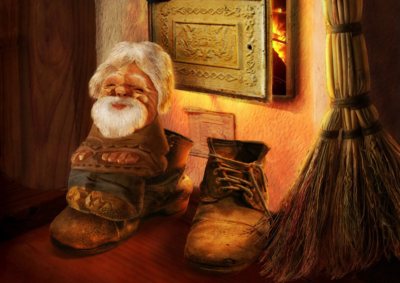 Если счастье полон дом
Царит радость и покой.
Зло обходит стороной
Кто же в доме том живет?



Говорят, он дом охраняет.
Бережет жильцов в нем
С детками, животными играет,
Но порой, кого-нибудь, пугает.
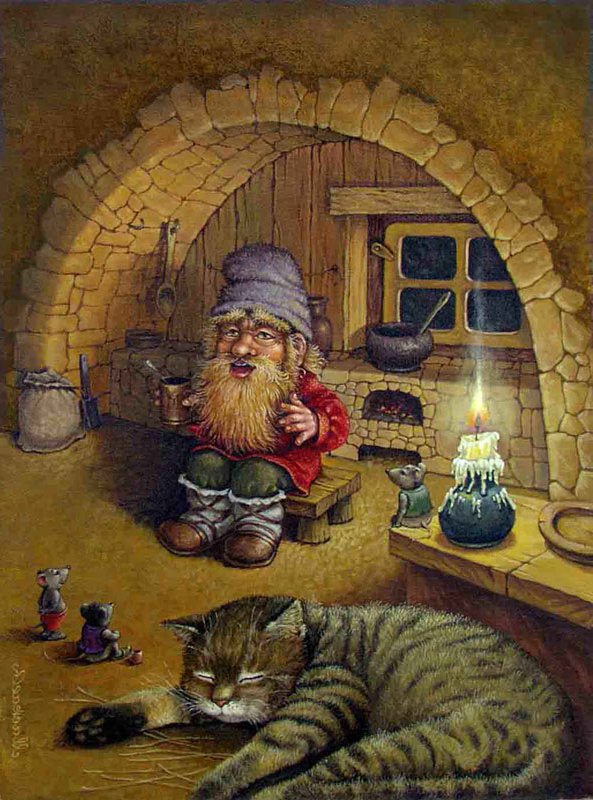 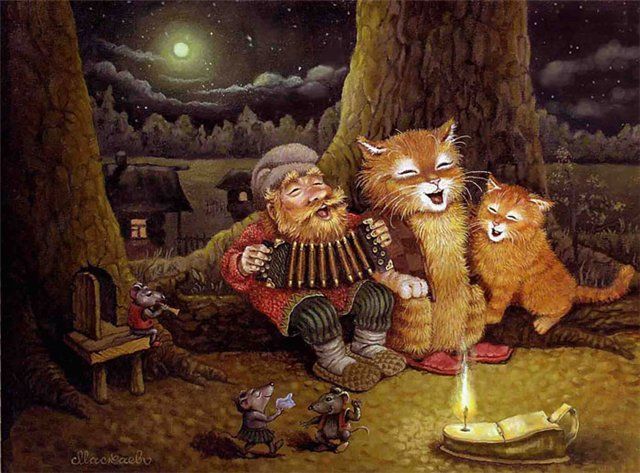 Дед  хозяйственный такой
Старый, добрый, небольшой.
Сказки сказывать могу,
Охраняю от беды, 
Чтобы в доме был покой,
Рад стараться (……)
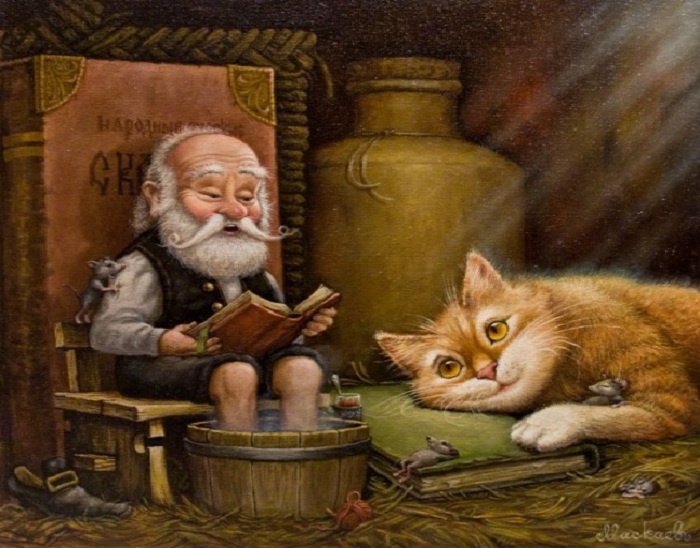 СПАСИБО ЗА ВНИМАНИЕ
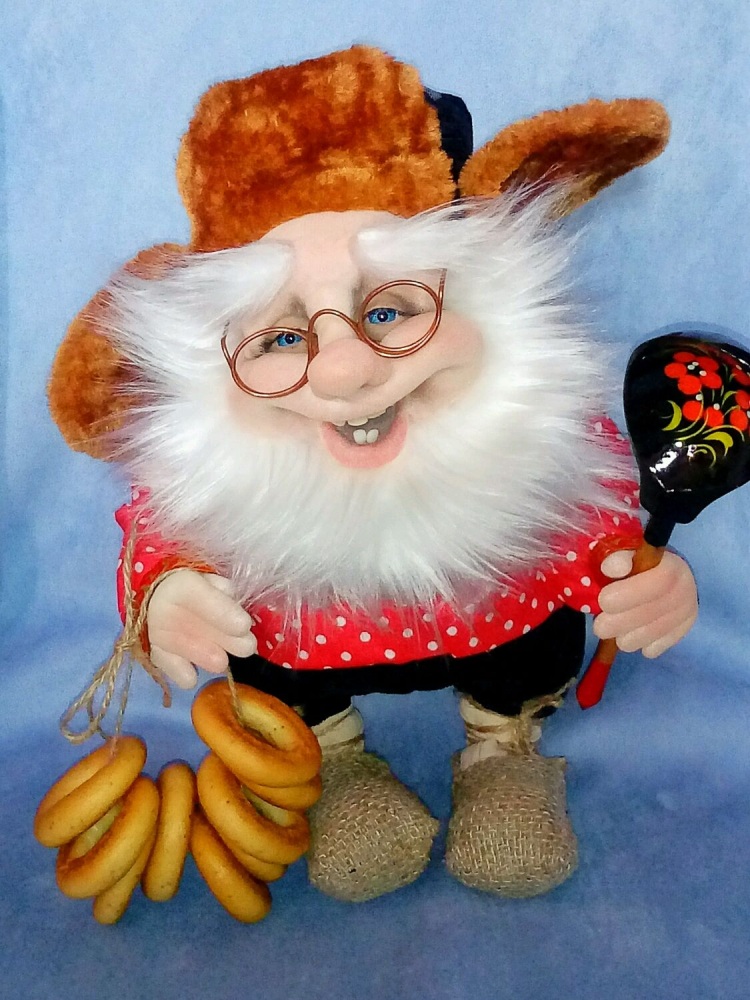